Event Name
Date
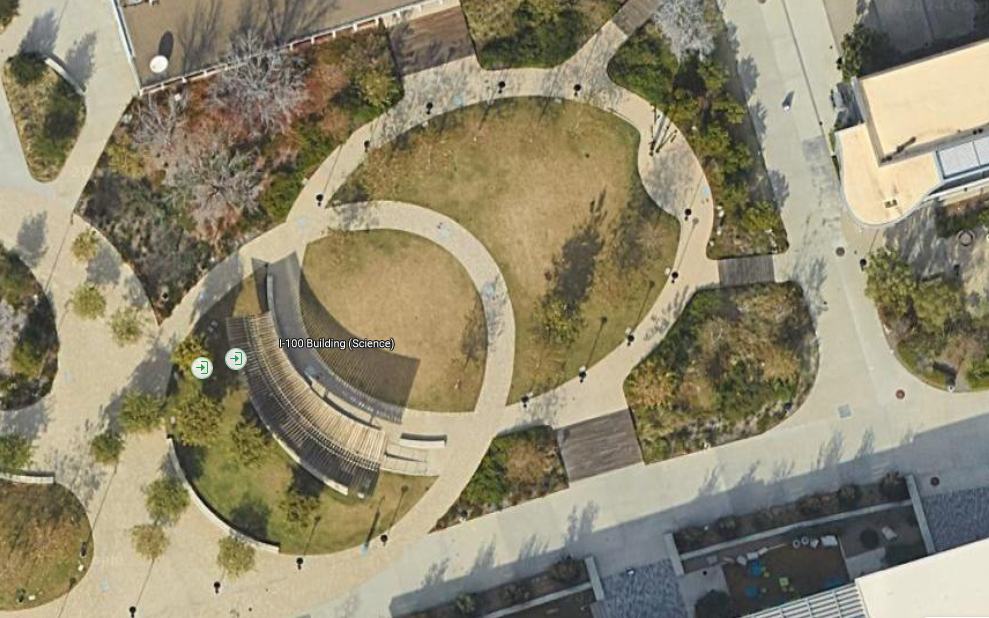 Total Resources:

(#) 10x10 Canopies

(#) Tables

(#) Chairs

(#) ea. Trash/Recycling Bins
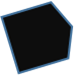 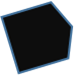 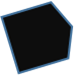 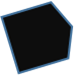 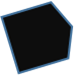 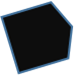 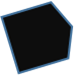 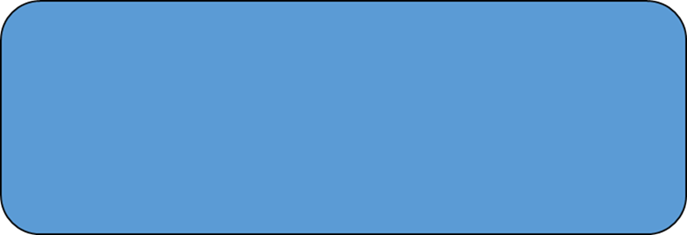 Key:
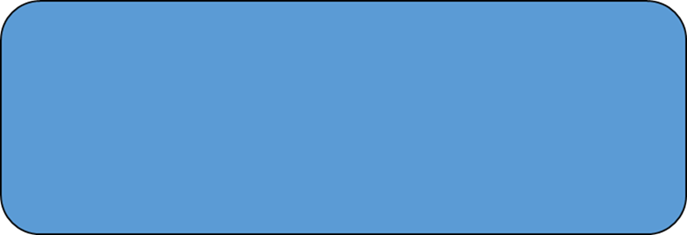 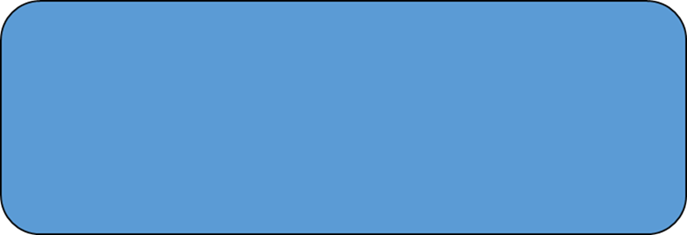 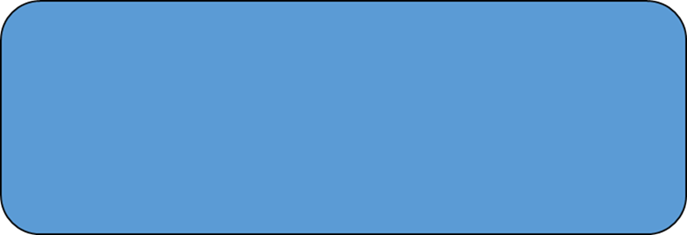 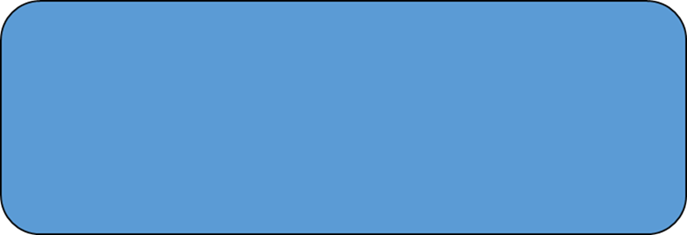 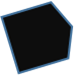 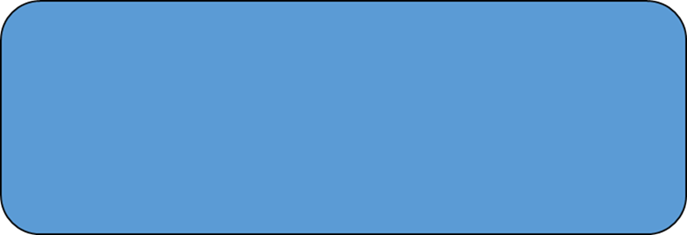 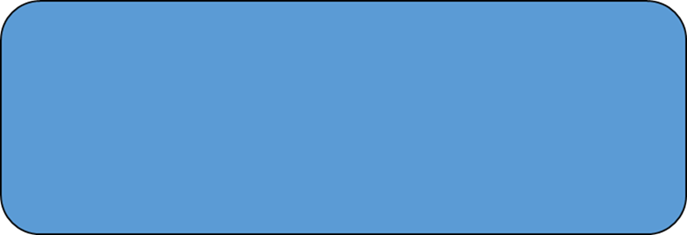 Table
RoundTable
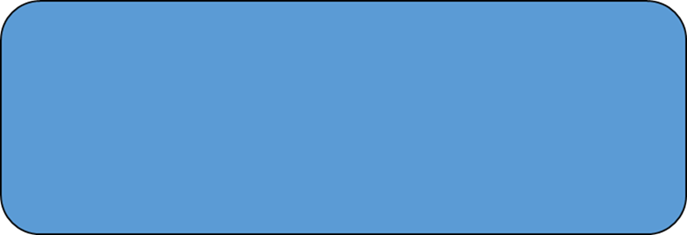 10 x 10
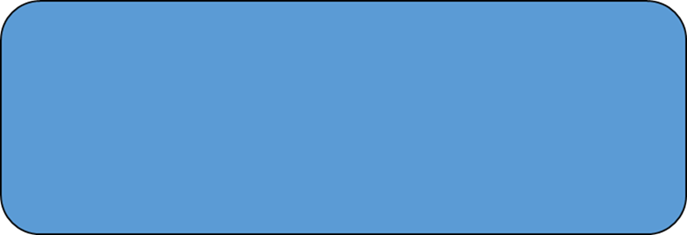 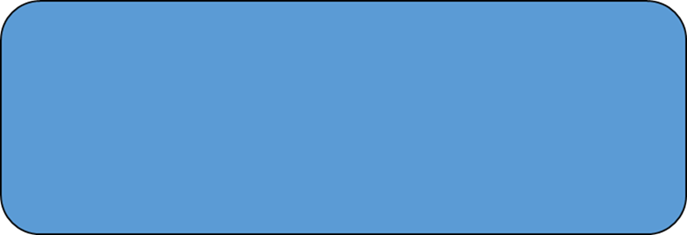 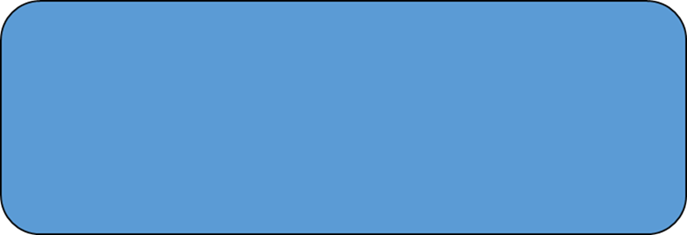 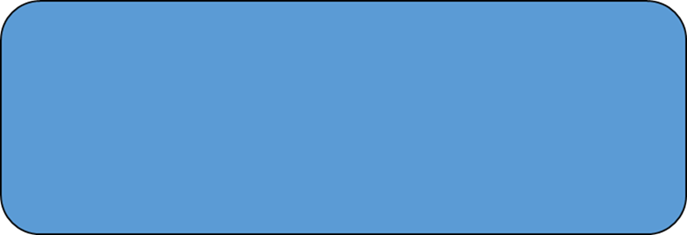